MY RESUME
个人竞聘
应聘者：PPT818  应聘岗位：设计师
Email  123456@mail.com
Tel  138-1234-5678
QQ  123456789
1
关于我
CONTENTS
ABOUT ME
目   录
2
岗位认知
POST COGNITION
3
胜任能力
MY ABILITY
4
未来规划
MY FUTURE
1
关于我
ABOUT ME
基本信息 Information
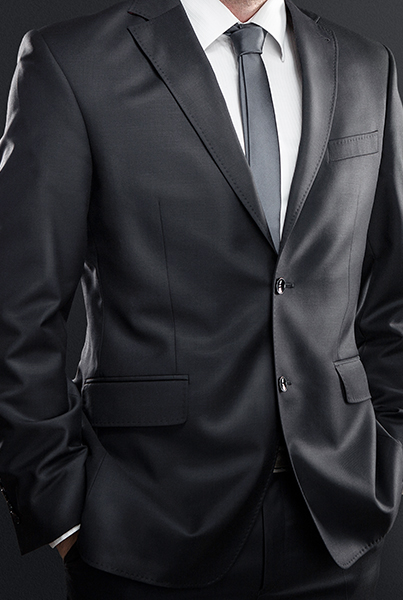 个人履历 Resume
2001-
2005
2005-
2008
2008-
2010
您的内容打在这里，或者通过复制您的文本后，在此框中选择粘贴，并选择只保留文字。
2010-
2012
2012-
2015
您的内容打在这里，或者通过复制您的文本后，在此框中选择粘贴，并选择只保留文字。
2016-
现在
您的内容打在这里，或者通过复制您的文本后，在此框中选择粘贴，并选择只保留文字。
您的内容打在这里，或者通过复制您的文本后，在此框中选择粘贴，并选择只保留文字。
您的内容打在这里，或者通过复制您的文本后，在此框中选择粘贴，并选择只保留文字。
您的内容打在这里，或者通过复制您的文本后，在此框中选择粘贴，并选择只保留文字。
所得荣誉 Honor
大二求学期间成绩优异荣获国家一等奖学金奖励
工作第三年因全年销售业绩第一获得
公司最杰出新人称号
2002
2018
晋升区域经历后带领的区域销售团队夺得年度销售总冠军
在广州杰出青年评选活动中获得广州市十大杰出青年称号
2020
2030
语言能力 Language
Cantonese
粤语
母语，熟练交流和应用
Chinese
国语
国语比较标准无地方口音
English
英语
基本听说能力，能进行正常交流
2
岗位认知
POST COGNITION
知识技能 Knowledge
持之以恒的毅力
专业知识扎实
良好的客户关系
目标清晰明确
消费心理学
思维灵活敏捷
人力资源管理
个人文化修养较好
处理问题能力 Solving Issues
实例1
这里举出工作中遇到过的重点问题或危机，描述自己如何让问题化解或如何让危机的损失降到最低的过程，体现身处危机时的临场处理能力。相对理论，老板更看重具体事实。
实例2
这里举出工作中遇到过的重点问题或危机，描述自己如何让问题化解或如何让危机的损失降到最低的过程，体现身处危机时的临场处理能力。相对理论，老板更看重具体事实。
实例3
这里举出工作中遇到过的重点问题或危机，描述自己如何让问题化解或如何让危机的损失降到最低的过程，体现身处危机时的临场处理能力。相对理论，老板更看重具体事实。
岗位职责 Responsibilities
岗位名称：销售经理     所在部门：销售部     直接上级：销售总监     直接下级：销售、后勤
本职：经总公司授权，全面负责子公司的管理工作，保证子公司经营目标的实现。
管理销售与市场
制定发展规划
贯彻执行公司的企业文化
统筹力
协调力
向心力
岗位职责 Responsibilities
岗位名称：销售经理     所在部门：销售部     直接上级：销售总监     直接下级：销售、后勤
本职：经总公司授权，全面负责子公司的管理工作，保证子公司经营目标的实现。
执行公司的各项制度和流程
团队建设与人才培养
全面负责日常管理工作
领导力
执行力
决策力
3
胜任能力
MY ABILITY
核心竞争力 Competitiveness
核心竞争力
执行力
领导力
专业
技能
团队
协作
协调力
创新力
领导力 Leadership
基本领导技能主要包括以下内容：从经验中学习，沟通，倾听，果断，提供建设性反馈，对有效的压力管理的指导；构建技术方面的任职能力，与上级构建良好的关系，与同事构建良好的关系，设置目标，惩罚，召开会议。而发挥领导力的最有效途径，就是领导者以身作则。“身教”往往比“言传”更为有效，领导者要一贯坚持以身作则。
学习力
组织力
领导力
教导力
决策力
感召力
执行力
执行力 Executive
战略
执行力
执行力是
项目成败的直接
因素。如何能切实可行的推进项目执行？
具体到项目的实际推行过程中，或多或少会遇到问题或随机性危机，除了防范于未然外，临场的应变能力同样有效的把控大局稳定进行。
有效的可行性战略需要系统缜密的执行力管理推动，使战略落实到具体的行动布局上实施。
应急
执行力
制度
执行力
有了战略的大方向指导，便需要严格规范的制度严密推行，从而调动成员的积极性和主观能动性。
专业技能 Professional Skill
任何领导者的首要任务通常都是领导别人，大多数领导者在最开始时都是有某一特定技能的人，或是销售、或是会计或是软件设计。最好的领导者让他们的技术和专业技能随着时间的推移而增长，渐渐地成为他们所在领域的重要专家，并逐渐地善于领导他们的团队。
总结经验
结合实践
消化技能
技能进修
团队协作 Teamwork
团队协作是一种为达到既定目标所显现出来的自愿合作和协同努力的精神。它可以调动团队成员的所有资源和才智，并且会自动地驱除所有不和谐和不公正现象，同时会给予那些诚心、大公无私的奉献者适当的回报。如果团队合作是出于自觉自愿时，它必将会产生一股强大而且持久的力量。
包容的
心态
核心是人
没有完美的个人，在团队中，每个成员都有自己的优点、缺点。团队强调的是互帮互助，协同工作，所以，团队的每个成员应了解其他成员的优点和积极品质，让它在团队合作中被弱化甚至被消灭，工作效率就会提高。
保持谦虚
了解成员
对待团队的其他成员要有一个包容的心态，团队工作需要成员在一起不断地讨论，如果一个人固执己见，无法听取他人的意见，无法和他人达成一致，团队的工作就无法进行下去。
一个团队不能只依靠一个人的力量，要着力打造一个优秀的团队，而不是优秀的个人，始终把团队放在第一位，一切以团队的利益为主。团队就是一个人，统一的目标，统一的步伐。
团队中的任何一位成员，都有自己的专长，所以必须保持足够的谦虚，将自己的注意力放在他人的强项上，才能促使团队不断地进步。
协调力 Coordination
作为领导者，必须协调好上下级之间的关系，包括上下级机关、领导与群众之间的关系。同时同级之间的关系，包括平行的部门、单位、职位之间的关系也同样重要。  只有把组织内部和外部的这些方面的关系都协调好了，才能创造良好的内部和外部的关系环境，保证计划、 决策的顺利推行和组织目标的最终实现。
政策措施不统一，互相打架，是造成组织活动不协调的重要原因，消除政策措施方面的矛盾和冲突，也是协调工作的重要内容
不同部门、单位、人员的工作目标出现矛盾冲突，必然导致行动的差异和组织活动的不协调。因此，协调好不同部门、单位和人员之间的工作目标，成了协调工作的重要内容
协调
奋斗目标
协调
政策措施
协调
职权关系
在组织管理过程中，不同部门、单位、人员对同一问题认识不一致，观点、意见不相同，往往导致行动上的差异和整个组织活动的不协调。因此，协调不同部门、单位、人员的思想认识，统一大家对某个问题的基本看法，成了协调组织活动的前提条件和协调工作的重要内容
协调
思想认识
协调
工作计划
计划不周或主客观情况的重大变化，是导致计划执行受阻和工作出现脱节的重要原因。因此，根据实际情况特别是重大情况变化，调整工作计划和资源分配，是协调工作的重要内容
各部门、单位、职位之间职权划分不清，任务分配不明，是造成工作中推诿扯皮、矛盾冲突的重要原因。因此，协调各层级、各部门、各职位之间的职权关系，消除相互之间的矛盾冲突，也是协调工作的重要内容
创新力 Innovation
领导者在种种领导活动中，善于捕捉新事物的萌芽，提出新的设想、新的方案，创造性地进行工作的能力。创造是领导者活动的根本属性，一个称职的领导者，应当是创造新世界的设想者和组织者。勇于开拓创新是现代领导者的基本特征。
环境创新不能局限于适应环境，它不仅包括组织为适应外界环境变化而调整组织自身的领导活动和关系，而且要发挥人的主观能动性，通过领导创新活动去影响、改变环境，使环境更加有利于未来领导活动的顺利开展
随着客观环境的变化、任务性质的变化，领导方式不是教条式一成不变的。领导者要根据对各种因素的分析掌握，因地制宜、因时制宜、因人制宜，根据不同的对象和情况，进行领导方式的创新
新方式
新环境
新观念
新制度
分配制度的创新的主旨在于寻找组织以往从未采用过的新的分配程序、分配原则、分配标准、分配方式等，激发组织员工的工作热情
观念创新也意味着思想解放，需要使每个组织成员果断地摒弃陈旧、僵化的观念，不断将自身的思想跟上时代进步和环境发展的步伐
4
未来规划
MY FUTURE
目标规划 Planning
最终目标
您的内容打在这里，或者通过复制您的文本后，在此框中选择粘贴，并选择只保留文字。您的内容打在这里，或者通过复制您的文本后，在此框中选择粘贴。
您的内容打在这里，或者通过复制您的文本后，在此框中选择粘贴，并选择只保留文字。您的内容打在这里，或者通过复制您的文本后，在此框中选择粘贴。
思考调整
您的内容打在这里，或者通过复制您的文本后，在此框中选择粘贴，并选择只保留文字。您的内容打在这里，或者通过复制您的文本后，在此框中选择粘贴。
中段完成目标
初步完成目标
您的内容打在这里，或者通过复制您的文本后，在此框中选择粘贴，并选择只保留文字。您的内容打在这里，或者通过复制您的文本后，在此框中选择粘贴。
总结 Summary
自我评价
您的内容打在这里，或者通过复制您的文本后，在此框中选择粘贴，并选择只保留文字。您的内容打在这里，或者通过复制您的文本后，在此框中选择粘贴，并选择只保留文字。您的内容打在这里，或者通过复制您的文本后，在此框中选择粘贴，并选择只保留文字。您的内容打在这里，或者通过复制您的文本后，在此框中选择粘贴，并选择只保留文字。您的内容打在这里，或者通过复制您的文本后，在此框中选择粘贴，并选择只保留文字。
您的内容打在这里，或者通过复制您的文本后，在此框中选择粘贴，并选择只保留文字。您的内容打在这里，或者通过复制您的文本后，在此框中选择粘贴，并选择只保留文字。
应聘者：PPT818
Email  123456@mail.com
Tel  138-1234-5678
QQ  123456789
感谢您的聆听
THANKS